CYPRUS SCIENCE UNIVERSITY
ANTALYA AKEV UNIVERSITY
16-18 października 2020 r.
The management control system as the foundation of  companies’  financial  security System kontroli zarządczej fundamentem bezpieczeństwa finansowego w organizacji
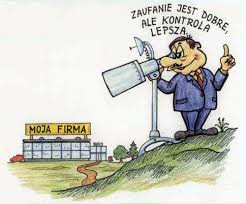 DR MONIKA SZCZERBAK
SPECJALISTA DS. AUDYTU I KONTROLI  WEWNĘTRZNEJ
WOJSKOWA AKADEMIA TECHNICZNA
POLAND, WARSZAWA
2016 Global Fraud Study (Globalne badanie oszustw) –szacuje  5%  rocznych przychodów organizacji
W 50% firm leasingowych straty na poziomie  od 1 a 10 mln złotych (rocznie)
Co 10 –ponad 10 mln  80% instytucji pożyczkowych -500 tys. zł
Korupcja kosztuje gospodarkę UE 120 mld euro rocznie.
SPOSOBY WYKRYWANIA NADUŻYĆ GOSPODARCZYCH
Kontrola zarządcza-audyt wewnętrzny
Audyt finansowy
USTAWA  z dnia 27 sierpnia 2009 r. o finansach publicznych, art. 68.  definicja Kontroli zarządczej
to „ogół działań podejmowanych dla zapewnienia realizacji celów i zadań w sposób zgodny z prawem, efektywny, oszczędny i terminowy. 
. 
Monitorowanie zadań.
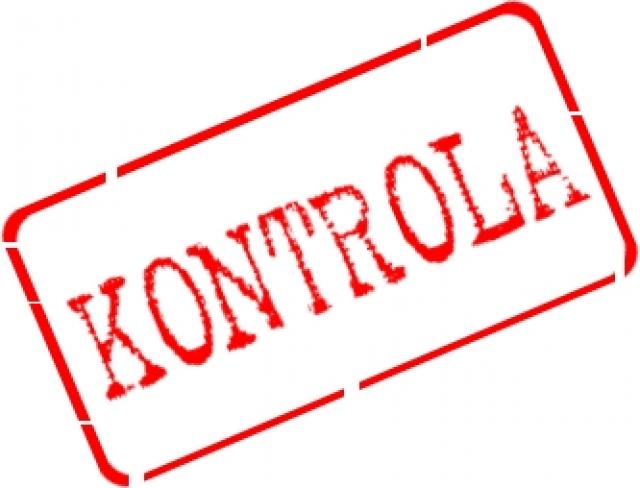 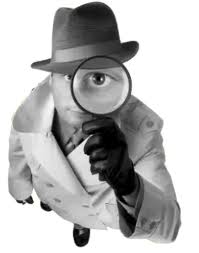 Cele kontroli zarządczej - art.68 u o finansach publicznych
Celem kontroli zarządczej jest zapewnienie w szczególności:
1) zgodności działalności z przepisami prawa oraz procedurami wewnętrznymi;2)  skuteczności i efektywności działania;3) wiarygodności sprawozdań;4) ochrony zasobów;5) przestrzegania i promowania zasad etycznego postępowania;6) efektywności i skuteczności przepływu informacji;7) zarządzania ryzykiem.
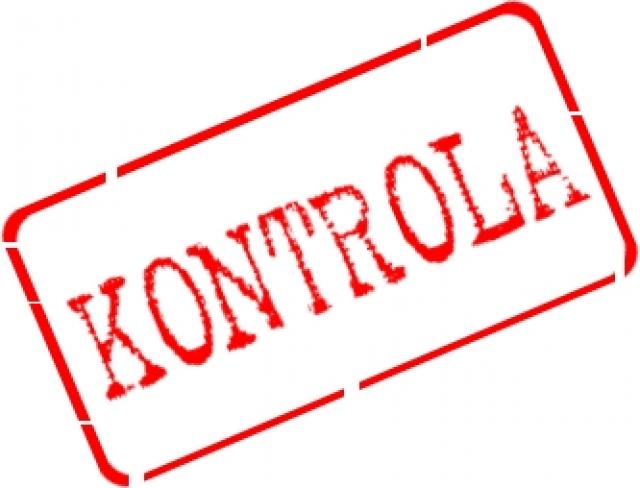 Standardy kontroli zarządczej
Uporządkowany zbiór wskazówek, które osoby odpowiedzialne za funkcjonowanie kontroli zarządczej powinny wykorzystać do tworzenia, oceny i doskonalenia systemów kontroli zarządczej nie tylko w jednostkach sektora finansów publicznych.

Załącznik do Komunikatu nr 23 Ministra Finansów z dnia 16 grudnia 2009 r. w sprawie standardów kontroli zarządczej dla sektora finansów publicznych – Dz. Urz. MF Nr 15, poz. 84).
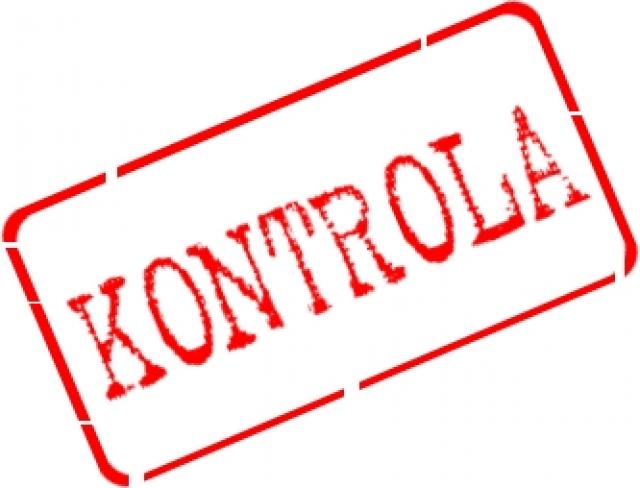 XXII STANDARDY
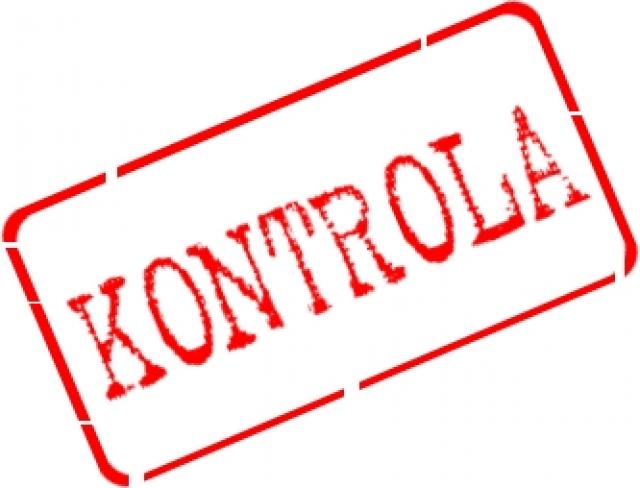 XXII STANDARDY KONTROLI ZARZĄDCZEJ
Standardy kontroli zarządczej-A. Środowisko wewnętrzne
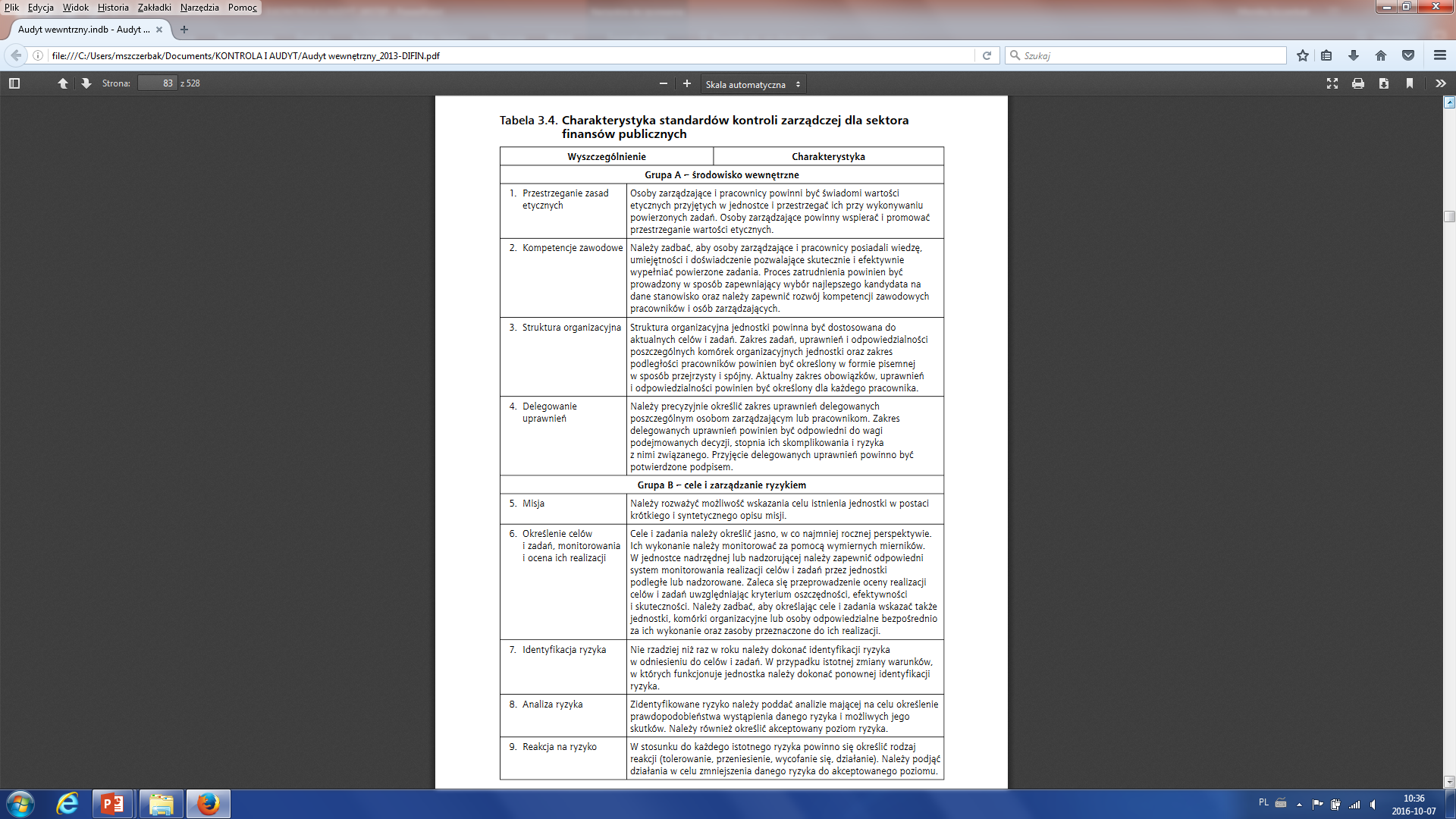 Standardy kontroli zarządczej-A. Środowisko wewnętrzne
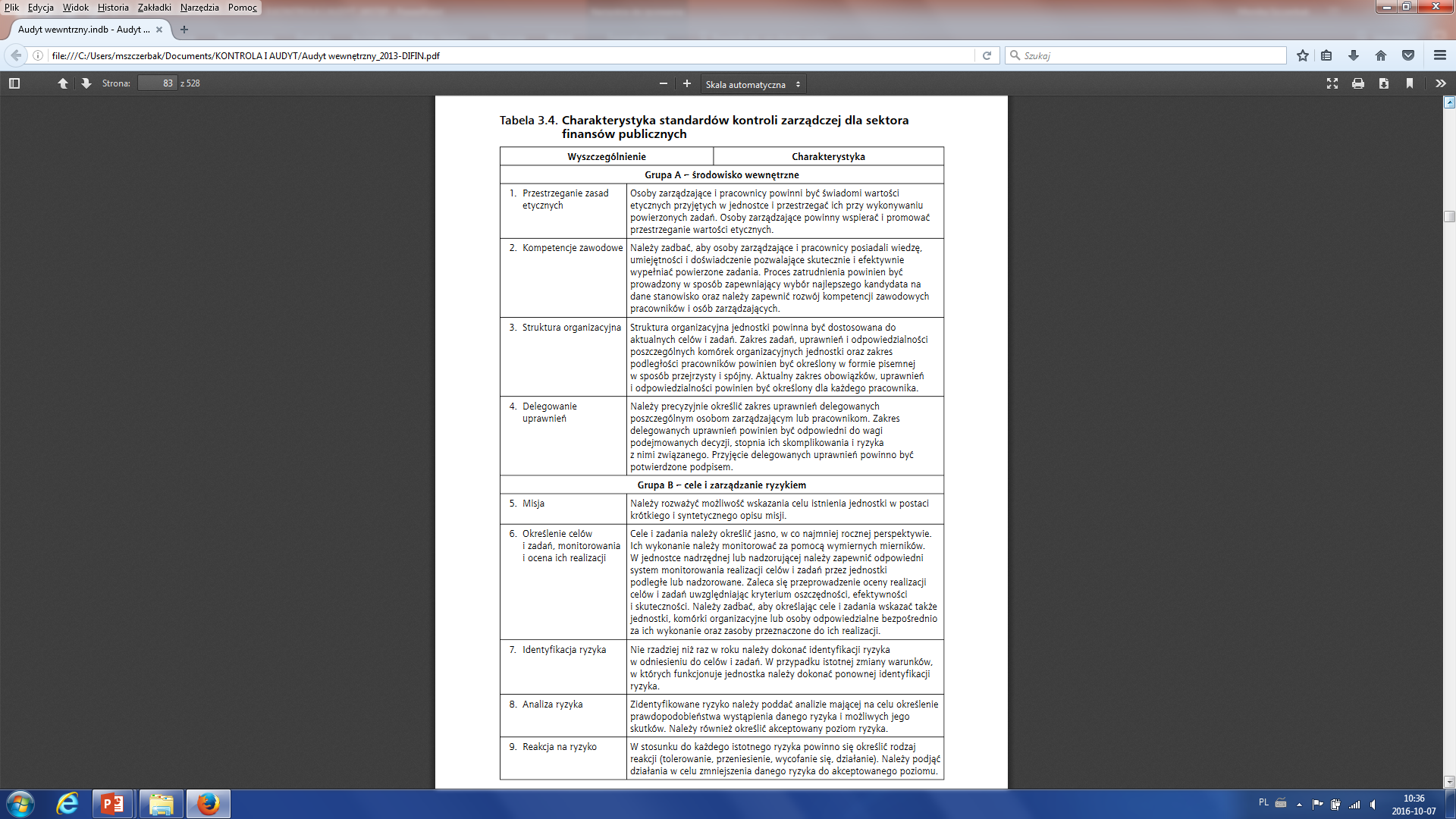 STANDARDY KONTROLI ZARZĄDCZEJ
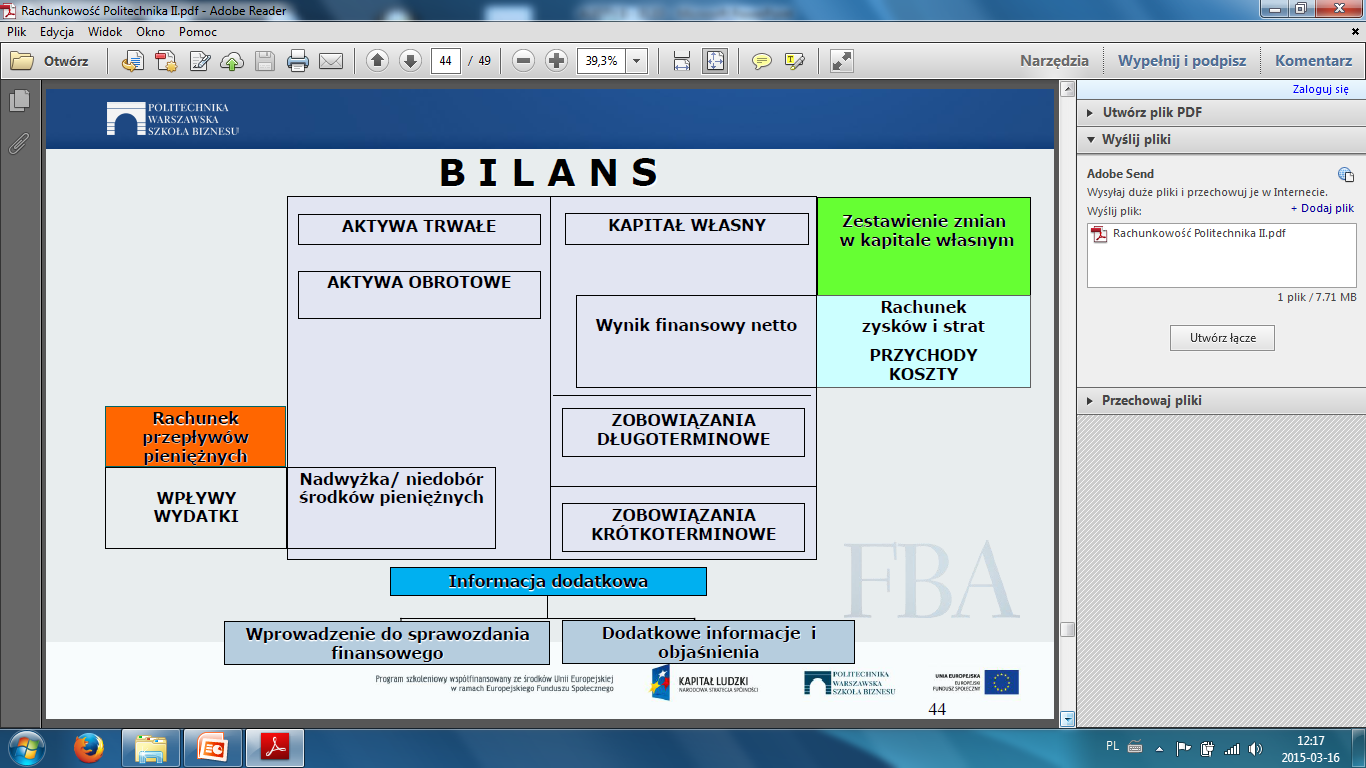 CECHY JAKOŚCIOWE UŻYTECZNYCH INFORMACJI FINANSOWYCH
Porównywalność
Zrozumiałość
Przydatność
Wiarygodność
ostrożność
rzetelność
[Speaker Notes: Wszystkie zawarte informacje w nawiązaniu do Założeń Koncepcyjnych 
Informacja jest przydatna, jeżeli interesariusz otrzymuje ją w terminie umożliwiającym mu podjęcie odpowiedniej decyzji lub gdy może jeszcze ją zmienić na skutek zmiany dotychczasowych warunków lub stwierdzenia nowych faktów.]
STANDARDY KONTROLI ZARZĄDCZEJ
Ustawa  z dnia 27 sierpnia 2009 r. o finansach publicznych
Audyt jest działalnością niezależną i obiektywną, której celem jest wspieranie kierownika jednostki w realizacji celów oraz zadań
   przez systematyczną ocenę kontroli zarządczej i czynności doradcze.
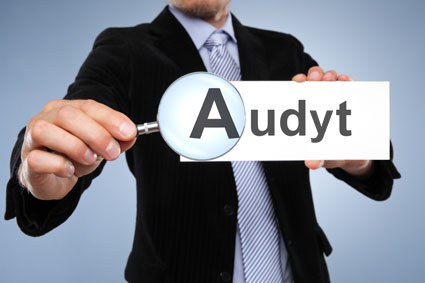 Kryteria oceny jednostki w nawiązaniu do definicji audytu
Audyt -ogół działań oceniających funkcjonowanie jednostki pod względem legalności,  gospodarności, celowości, rzetelności, przejrzystości i jawności przez niezależną i systematyczną OCENĘ kontroli zarządczej w jednostce, a także czynności doradcze mające usprawnić funkcjonowanie jednostki i zarządzanie nią.
MSRF 200 –Cel badania
W zakresie badania sprawozdań finansowych standard określa, że celem badania jest zwiększenie stopnia zaufania zamierzonych użytkowników do sprawozdań finansowych. 
Osiąga się to dzięki wyrażeniu przez biegłego rewidenta opinii o tym, czy sprawozdania finansowe zostały, we wszystkich istotnych aspektach, sporządzone zgodnie z mającymi zastosowanie ramowymi założeniami sprawozdawczości finansowej.
Kontrola zarządcza w praktyce
Kontrola zarządcza w praktyce to  podejmowanie przez kierownictwo wszelkich czynności umożliwiających prawidłowe wykonywanie zadań i skuteczne dążenie do osiągania założonych celów. 

Jest to przede wszystkich zestawienie procedur niezbędnych do prawidłowego funkcjonowania jednostki, w tym zarządzeń, instrukcji regulaminów i wszelkich dokumentów wydawanych przez kierownika jednostki.
WNIOSKI
Problematyka etyki w JST należy do  jednej z bardziej wrażliwych sfer.

Zdecydowana większość przedsiębiorstw i JST działających na rynku nie poddaje badaniu swoich sprawozdań finansowych. Zarówno zapisy  artykułu 268 ustawy o finansach publicznych, jak i zapisy  art. 64 uor  ograniczają w znacznym stopniu liczbę jednostek podlegających  obligatoryjnemu badaniu ich sprawozdań finansowych.

 Rekomenduje  się  organizowanie spotkań, szkoleń, konferencji promujących     rozwiązania systemu kontroli zarządczej, audytu wewnętrznego i narzędzi rachunkowości, z udziałem przedstawicieli jednostek, w których system ten jest wdrożony, systematycznie aktualizowany i dopasowywany do potrzeb jednostki i  mieszkańców, których wymagania się zwiększają i są bardziej świadome cech mieniającego się otoczenia.
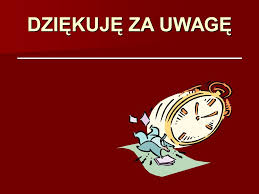 Dziękuję za uwagę